Tilgangur
Tilgangur umhverfisstefnu Kölku er að sýna í framkvæmd og verki ábyrga meðhöndlun á úrgangi í samræmi við Heimsmarkmið Sameinuðu Þjóðanna og stuðla að aukinni umhverfisvitund allra hagsmunaaðila. Að starfsemin endurspegli hringrásarhagkerfið sem haft er að leiðarljósi við alla starfsemi fyrirtækisins.
Framtíðarsýn
Að Kalka sé leiðandi í umhverfismálum varðandi meðhöndlun úrgangs á Íslandi. Þjónusta og fræðsla til íbúa sveitafélaganna sem leiðir til upplýstari úrgangsstjórnunar allra hagsmunaaðila.
Gildi Kölku
Hringrás. Við leitumst alltaf við að finna leiðir til að endurnýta og endurvinna og lágmarka þann úrgang sem fer til förgunar. 
Umhverfi. Við gerum okkur grein fyrir að það sem við gerum hefur áhrif á umhverfið og leggjum okkar af mörkum til að lágmarka það fótspor sem við skiljum eftir okkur.
Samfélag. Við þjónum samfélaginu okkar og viljum vera afl sem tryggir styrk þess til framtíðar í sátt við umhverfið og nýtum til þess aðferðir hringrásarhagkerfisins. 
Leiðarljós og áherslur
Gildandi staðlar er varða umhverfismál séu nýttir við stjórn fyrirtækisins.
Orkunýting sé höfð að leiðarljósi við val á tækjum og búnaði.
Við val á efnum sem notuð eru í fyrirtækinu eru umhverfisáhrif efna skoðuð og umhverfisvæn efni valin eftir fremsta megni.
Tryggja sem best velferð og vellíðan starfsmanna með heilsusamlegu og hreinlegu starfsumhverfi.
Stuðla að framfylgni umhverfismarkmiða meðal starfsfólks með upplýsingagjöf og fræðslu.
Eftirfylgni og endurskoðun umhverfisstefnu
Umhverfismarkmið eru sett fram í samræmi við gildandi umhverfisstefnu og skal endurskoða að lágmarki á tveggja ára fresti. Umhverfisstefnu skal endurskoða á fjögurra ára fresti, oftar ef þörf krefur. Tvisvar á ári skal gera grein fyrir stöðu umhverfismarkmiða og kynna fyrir stjórn.
Samþykkt á stjórnarfundi 09.02.2021.
Umhverfismarkmið Kölku: 
Að endurnýting og endurvinnsla sé fyrsti valkostur við meðhöndlun efnis sem berst til Kölku í eftirfarandi röð.
Endurnýting ↑
Endurvinnsla ↑
Förgun – brennsla ↕
Förgun – urðun ↓
Stuðla að aukinni flokkun almennings, fyrirtækja og stofnana.
Samræming flokkunarkerfa fyrirtækja, stofnana og heimila
Gera íbúum kleift að koma öllum flokkuðum úrgangi frá heimilum til endurvinnslu
Gjaldskrá hvetji til flokkunar
Markmið í flokkun frá heimilunum.
30% í grænu tunnuna (endurvinnanlegur úrgangur)
30% í lífræna söfnun (ekki hafin)
Að starfsemi Kölku sem móttökustöðvar sé áhugaverður kostur fyrirtækja sem vilja tryggja sem minnst umhverfisáhrif við förgun frá starfsemi.
Hámarka afkastagetu og tekjur brennslu með brennslu á óendurvinnanlegu efni.
Efla innviði Kölku til að geta betur unnið og flokkað endurnýtanlegt og endurvinnanlegt efni.
Nýta auðlindir og afurðir sem verða til við vinnslu Kölku á ábyrgan hátt.
Nýting varmaorku
Nýting botnösku
Nýting flugösku
Nýting málma
Fylgjast með kolefnisspori starfseminnar og vinna stöðugt að því að minnka það.
Fylgja eftir markmiðum og mæla árangur með skilmerkilegum hætti og taka saman niðurstöður lykilmælikvarða tvisvar á ári í febrúar og ágúst.
 Samþykkt á stjórnarfundi 20. Október 2020.
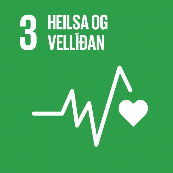 Heimsmarkmið Sameinuðu þjóðanna
3.9	Eigi síðar en árið 2030 verði komið í veg fyrir, svo um munar, dauðsföll og veikindi af völdum hættulegra efna og loft-, vatns- og jarðvegsmengunar.
5.5	Tryggð verði virk þátttaka kvenna og jöfn tækifæri þeirra til að vera leiðandi við ákvarðanatöku á öllum sviðum stjórn- og efnahagsmála sem og á opinberum vettvangi.
6.3    Eigi síðar en árið 2030 verði vatnsgæði aukin með því að draga úr mengun, útiloka óæskilega sorplosun og lágmarka losun hættulegra efna og efnablandna. Hlutfall óunnins skólps og frárennslisvatns verði minnkað um helming og endurvinnsla og örugg endurnýting aukin til muna um heim allan.
6.4     Eigi síðar en árið 2030 verði vatn nýtt mun betur á öllum sviðum. Sjálfbær vatnsnotkun verði tryggð í því skyni að koma í veg fyrir vatnsskort. Jafnframt verði dregið verulega úr fjölda þeirra sem þjást af vatnsskorti.
7.2     Eigi síðar en árið 2030 hafi hlutfall endurnýjanlegrar orku af orkugjöfum heimsins aukist verulega.
7.3     Eigi síðar en árið 2030 verði orkunýting orðin helmingi betri.
8.4     Fram til ársins 2030 verði nýting auðlinda til neyslu og framleiðslu bætt jafnt og þétt og leitast við að draga úr hagvexti sem gengur á náttúruna í samræmi við tíu ára rammaáætlun um sjálfbæra neyslu og framleiðslu, með hátekjuríkin í fararbroddi.
9.1     Þróaðir verði traustir innviðir, sjálfbærir og sveigjanlegir, hvort sem er staðbundnir eða yfir landamæri, í því skyni að styðja við efnahagsþróun og velmegun þar sem lögð verði áhersla á jafnt aðgengi á viðráðanlegu verði fyrir alla.
9.4     Eigi síðar en árið 2030 verði innviðir styrktir og atvinnugreinar endurskipulagðar til að gera þær sjálfbærar, nýting auðlinda verði skilvirkari og í auknum mæli innleiði hvert og eitt land tækni og umhverfisvæna verkferla eftir getu.
11.6   Eigi síðar en árið 2030 verði dregið úr skaðlegum umhverfisáhrifum í borgum, meðal annars með því að bæta loftgæði og meðhöndlun úrgangs.
12.2   Eigi síðar en árið 2030 verði markmiðum um sjálfbæra og skilvirka nýtingu náttúruauðlinda náð.
12.4   Eigi síðar en árið 2020 verði meðferð efna og efnablandna umhverfisvænni á öllum stigum, sem og meðhöndlun úrgangs með slíkum spilliefnum, í samræmi við alþjóðlegar rammaáætlanir sem samþykktar hafa verið. Dregið verði verulega úr losun efna og efnablandna út í andrúmsloftið, vatn og jarðveg í því skyni að lágmarka skaðleg áhrif á heilsu manna og umhverfið.
12.5   Eigi síðar en árið 2030 hafi forvarnir, minni úrgangur, aukin endurvinnsla og endurnýting dregið verulega úr sóun.
14.1   Eigi síðar en árið 2025 verði verulega dregið úr og komið í veg fyrir hvers kyns mengun sjávar, einkum frá starfsemi á landi, þ.m.t. rusli í sjó og mengun af völdum næringarefna.
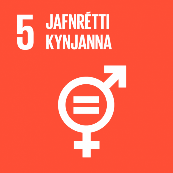 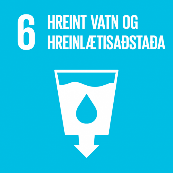 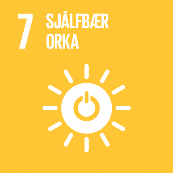 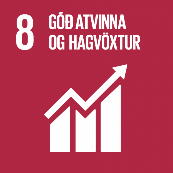 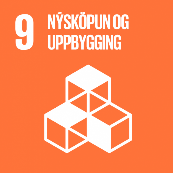 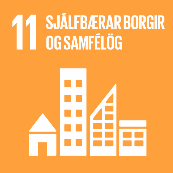 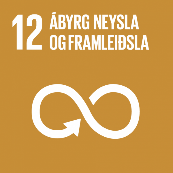 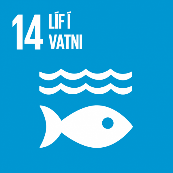